Пушкинский день России«По сказкам Пушкина»
6 июня (26 мая)  1799 года на одной из окраинных улочек Москвы у майора Сергея Львовича Пушкина родился сын-Александр.
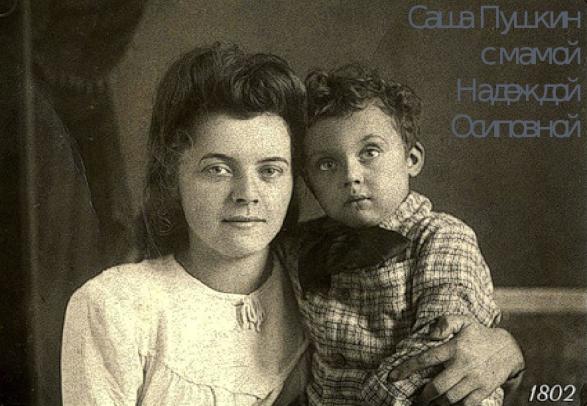 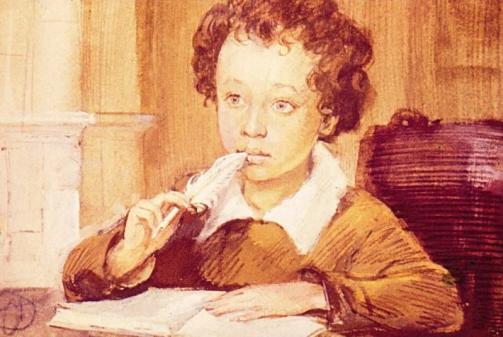 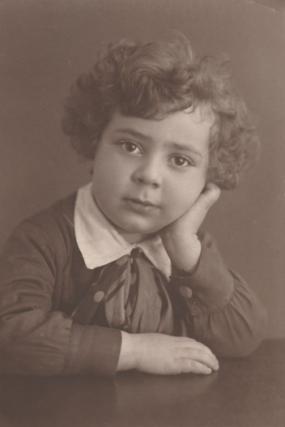 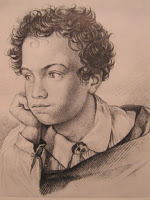 Библиотека А. С. Пушкина
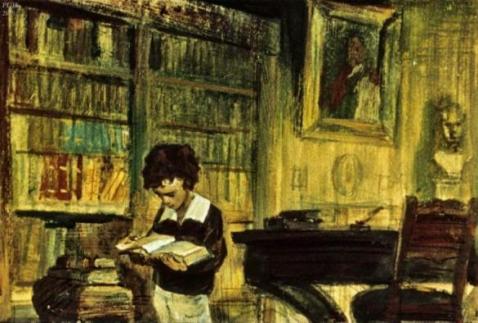 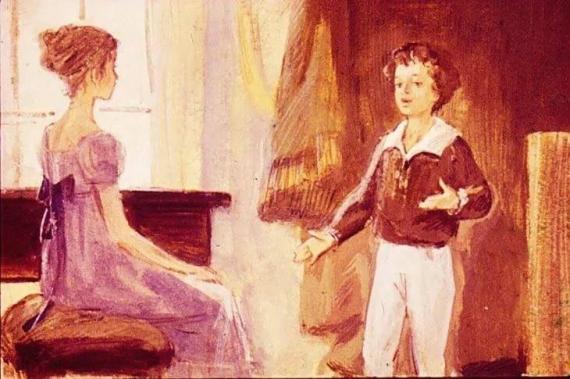 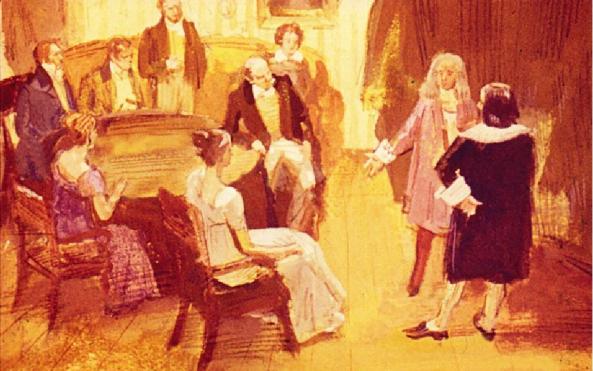 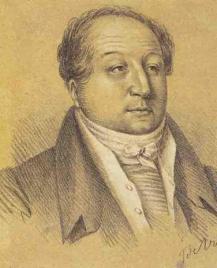 Отец поэта, Сергей Львович Пушкин, отставной военный, был старинного рода, но не богат и не слишком удачлив в службе и чинах.
Мать Пушкина, Надежда Осиповна, была внучкой знаменитого Ибрагима Ганнибала. Она была красива, любила выезжать в свет, пользовалась успехом.
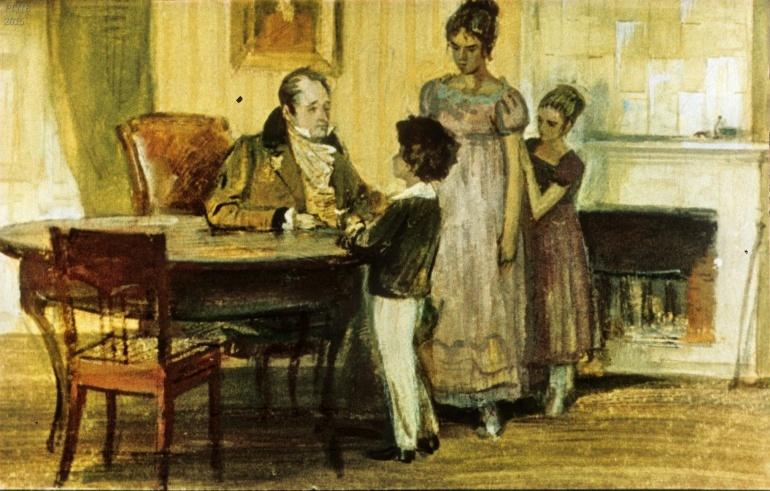 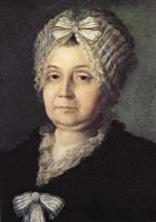 Бабушка Мария Алексеевна Ганнибал. Она по свидетельству сестры поэта, Ольги Сергеевны, «была ума светлого и по своему времени образованного: говорила и писала прекрасным русским языком»…
А.С.Пушкин с бабушкой в усадьбе Захарово проводил лето с 6 до 11 лет
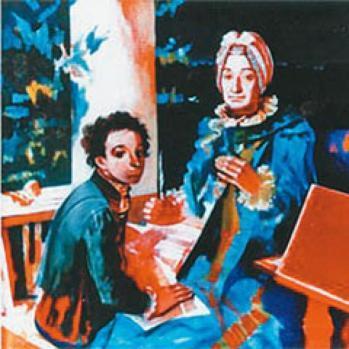 Усадьба ЗахаровоПамятник « Маленький Пушкин с бабушкой»
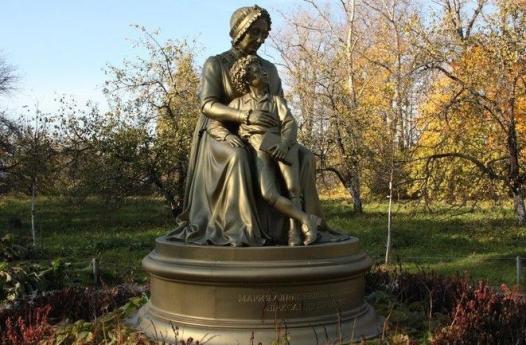 Няня  Арина Родионовна Яковлева, крепостная крестьянка, отпущенная на волю, но не пожелавшая уйти от «господ», вынянчившая их детей, а потом и внуков.
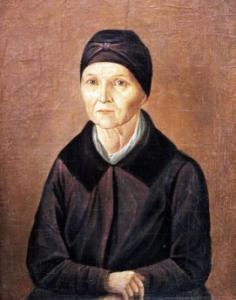 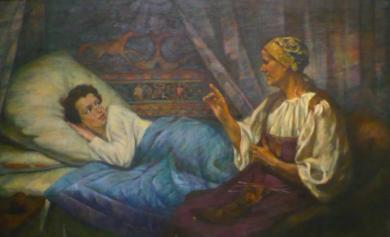 Сказки А.С. Пушкина
«Руслан и Людмила»
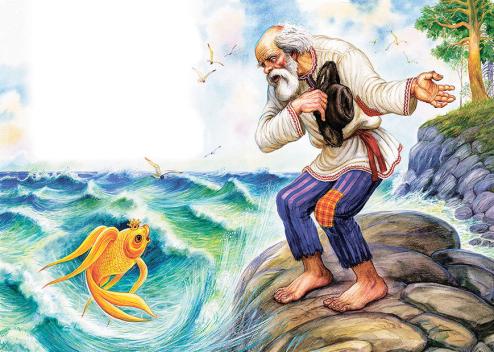 «Сказка о рыбаке и рыбке»
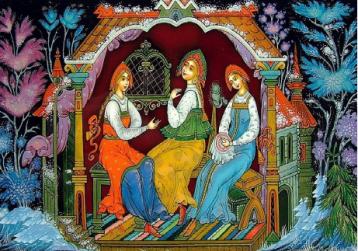 «Сказка о Царе Салтане»
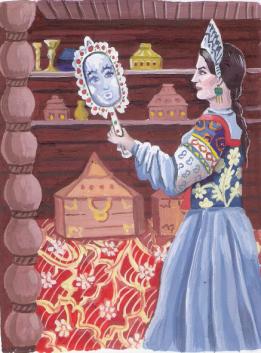 «Сказка о мёртвой царевне и семи богатырях»
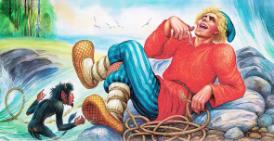 «Сказка о попе и о работнике его Балде»
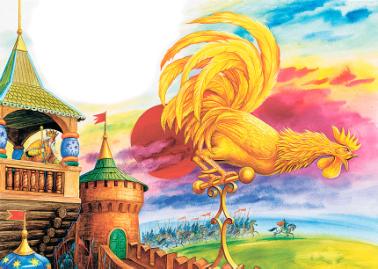 «Сказка о золотом Петушке»
Викторина«Портреты героев сказок»
«Правду молвить, молодица 
Уж и впрямь была царица: 
Высока, стройна, бела, 
И умом и всем взяла; 
Но зато горда, ломлива, 
Своенравна и ревнива».
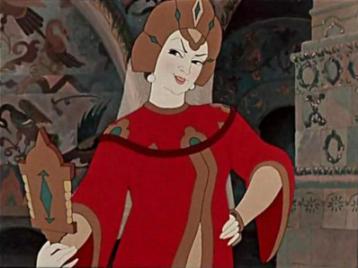 [Speaker Notes: Царевна – мачеха. «Сказка о мёртвой царевне и семи богатырях»]
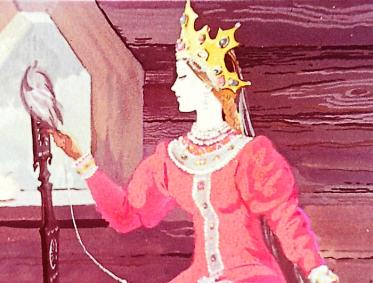 «Между тем росла, росла, 
Поднялась и расцвела. 
Белолица, черноброва, 
Нраву кроткого такого».
[Speaker Notes: Царевна. «Сказка о мёртвой царевне и семи богатырях».]
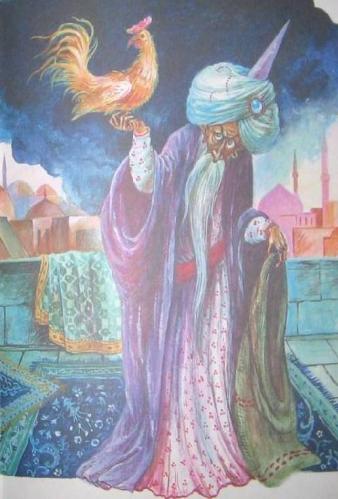 « Вдруг в толпе увидел он,
 В сарачинской шапке белой
 Весь как лебедь поседелый,
Старый друг его …..»
[Speaker Notes: Мудрец «Звёздочёт». «Сказка о золотом Петушке»]
«В дорогой собольей душегрейке,
Парчовая на маковке кичка, 
Жемчуга огрузили шею, 
На руках золотые перстни,
 На ногах красные сапожки».
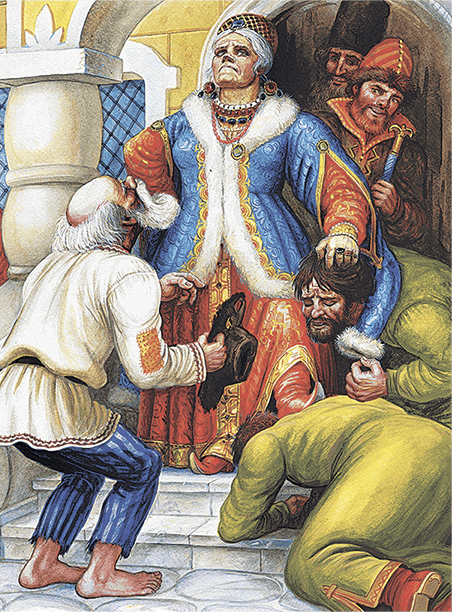 [Speaker Notes: Старуха. «Сказка о золотой рыбке».]
«Месяц под косой блестит, 
А во лбу звезда горит; 
А сама то величава, 
Выступает, будто пава; 
А как речь – то говорит, 
Словно реченька журчит»
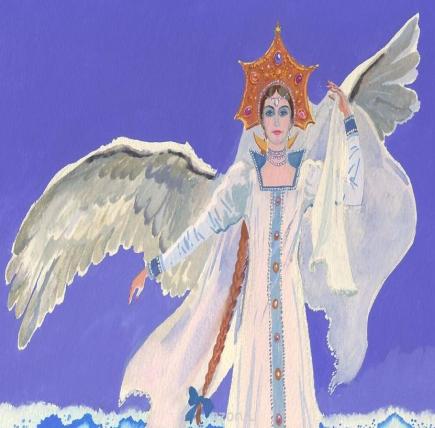 [Speaker Notes: Царевна – Лебедь. «Сказка о царе Салтане».]
Кроссворд 1 
Вопросы:
1. Как звали няню поэта?
2. Имя жениха молодой царевны в «Сказке о мертвой царевне и о семи богатырях».
3. Чудо-предмет, говорящий всю правду.
4. Фрукт, которым отравилась молодая царевна.
5. Имя царя в одной из сказок А.С. Пушкина.
6. Исполнительница песни «Во саду ли, в огороде».
7. Жилище старика со старухой.
8. Как звали находчивого, трудолюбивого работника в одной из сказок Пушкина?
9. Сказочный персонаж, исполнявший желания.
10. Пернатый сторож, извещавший об опасности.
11. Название острова, мимо которого проплывали корабли.
12. Насекомое, в которое превратилось князя Гвидон в третий раз.
13. Непременный атрибут старухи.
14. Сколько раз закидывал старик невод в море?
15. Имя царя в «Сказке о золотом петушке».
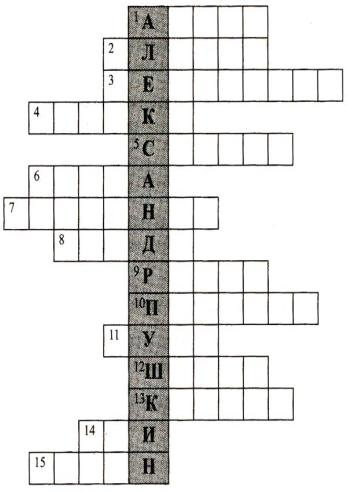 Кроссворд №2
Вопросы 
по горизонтали:1. В ней жили герои «Сказки о рыбаке и рыбке» ровно тридцать лет и три года.2. Этот герой сказки подарил царю Дадону золотого петушка.3. Животное, которое попалось в невод, умело выполнять просьбы старика.4. Кто рассказывал царю Салтану о чудесах на острове, который ранее был не жилым?5. В кого превратила князя Гвидона лебедь белая, когда он захотел в первый раз отправиться к царю Салтану?6. Какой предмет понадобился боярам в «Сказке о царе Салтане ….», чтобы посадить в него царицу с сыном и бросить в океан?7. Кусочек какого фрукта откусила царевна в «Сказке о мертвой царевне и о семи богатырях» и умерла?8. В одной из сказок Пушкина она была и столбовою дворянкой, и вольною царицей, но в итоге осталась у разбитого корыта.9. Что увидел царь Дадон на восьмой день пути, приведя свое войско в горы?10. Назовите животное, которое должен был поднять и пронести полверсты бесенок в «Сказке о попе и работнике его Балде»?по вертикали:1. Кто служил попу «славно, усердно и очень исправно»?2. Кличка пса из «Сказки о мертвой царевне и о семи богатырях».3. Кто подсказал царевичу Елисею, где находится его невеста?4. Кто в «Сказке о мертвой царевне и о семи богатырях», по приказу царицы, отвел царевну в лес?5. Кого спас царевич в «Сказке о царе Салтане …», выстрелив из лука и убив коршуна?6. Какое животное в «Сказке о царе Салтане …» умело петь песенки и грызть орешки с золотыми скорлупками?7. Оно в «Сказке о мертвой царевне и о семи богатырях» умело говорить и всегда рассказывало царице о том, кто милее всех на свете.8. Предмет, на который посадили золотого петушка.9. Что собирался забросить Балда на тучку, состязаясь с бесенком?10. Что, по словам попа, должны были платить ему черти?
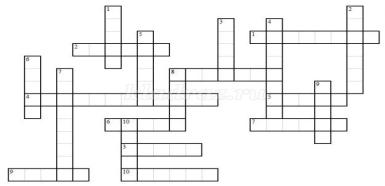 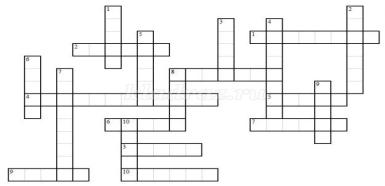